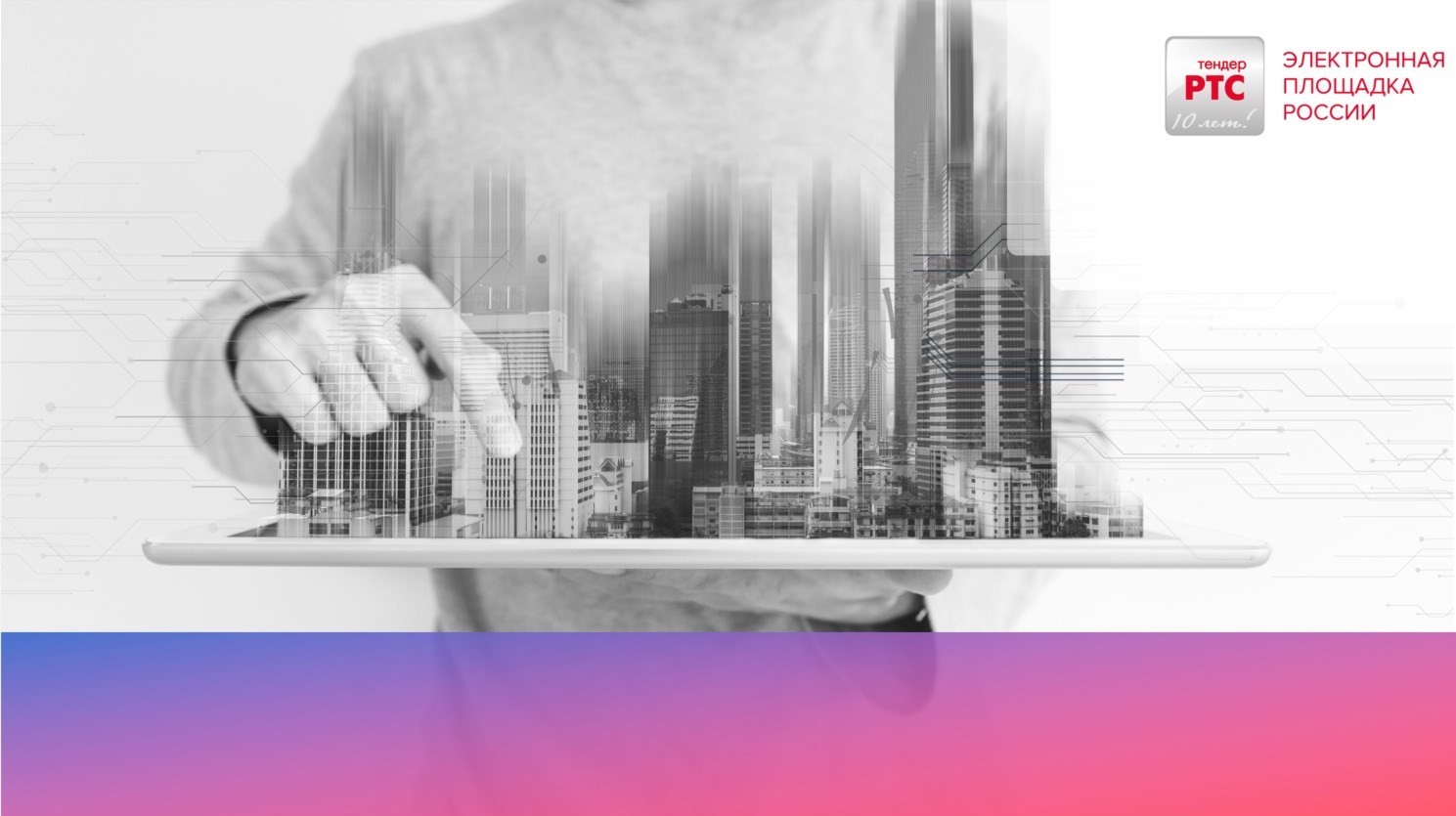 СОВРЕМЕННЫЕ ТЕХНОЛОГИИ ЦИФРОВОГО  СОПРОВОЖДЕНИЯ ЗАКУПОЧНОГО ПРОЦЕССА
Сервисы для заказчиков РТС-тендер
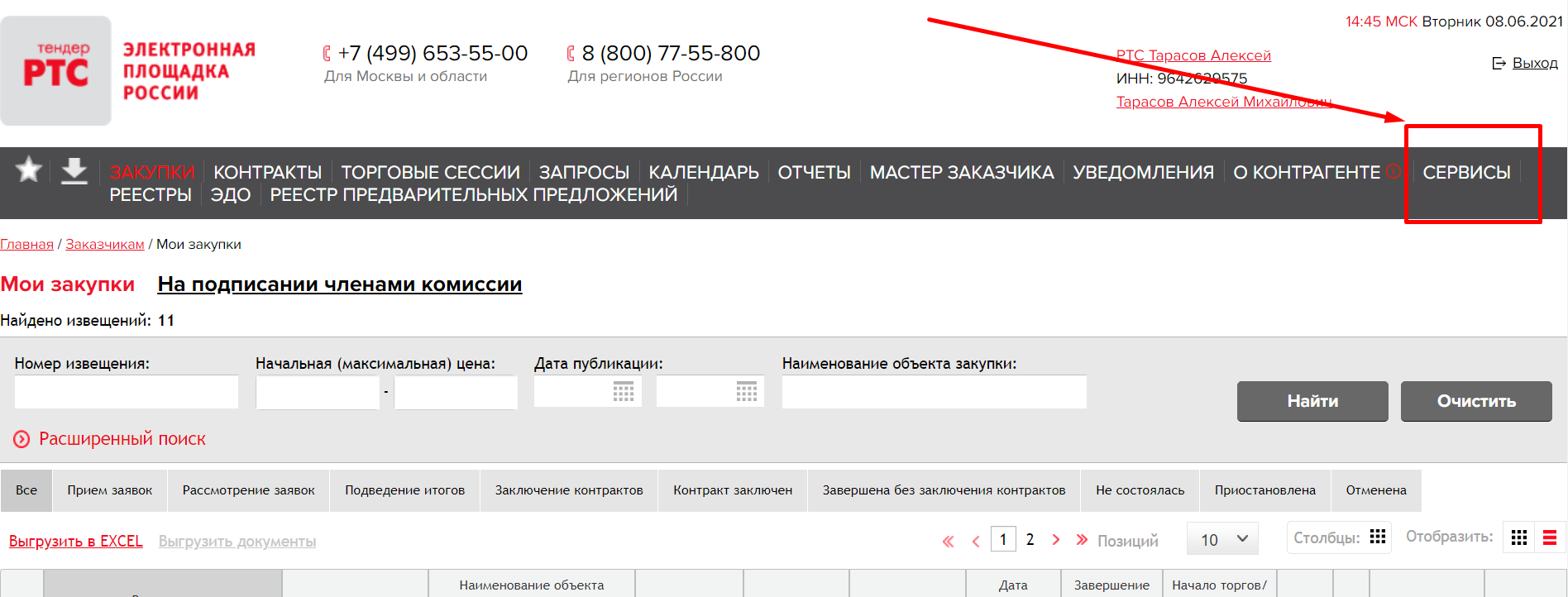 Сервисы для заказчиков РТС-тендер
NEW
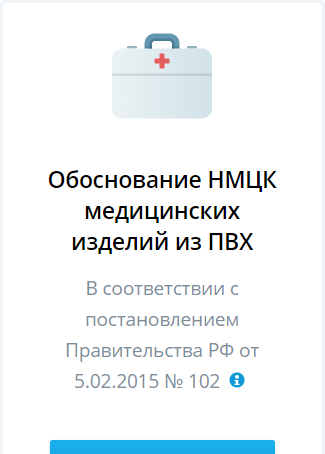 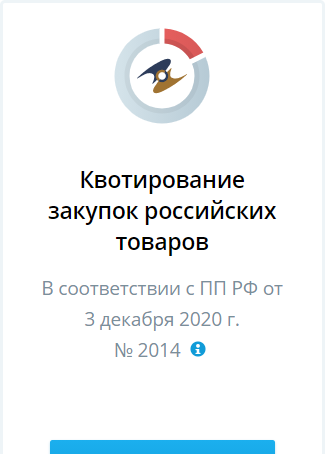 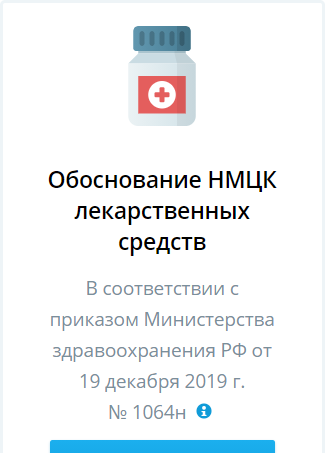 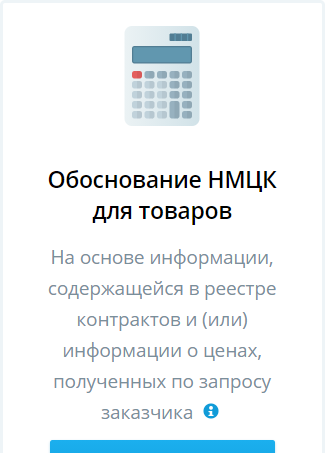 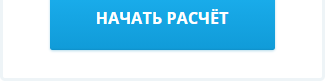 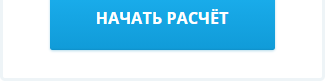 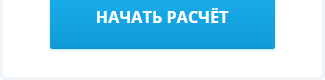 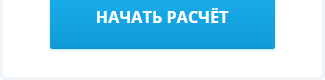 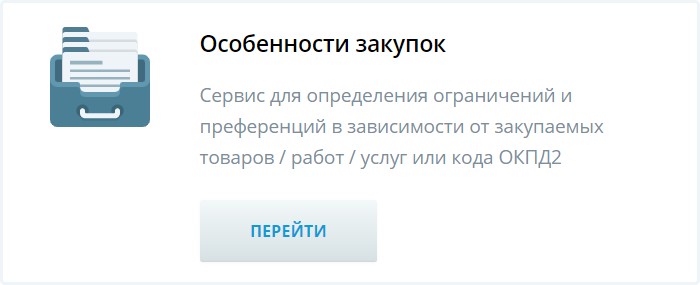 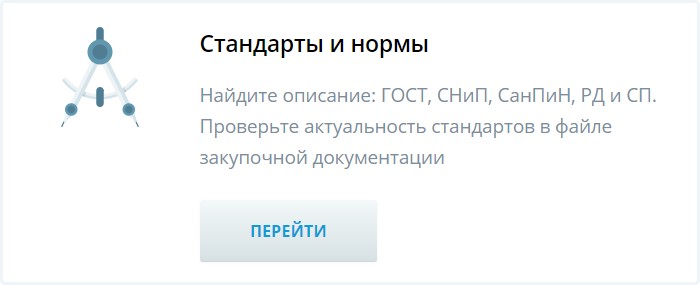 Обоснование НМЦК
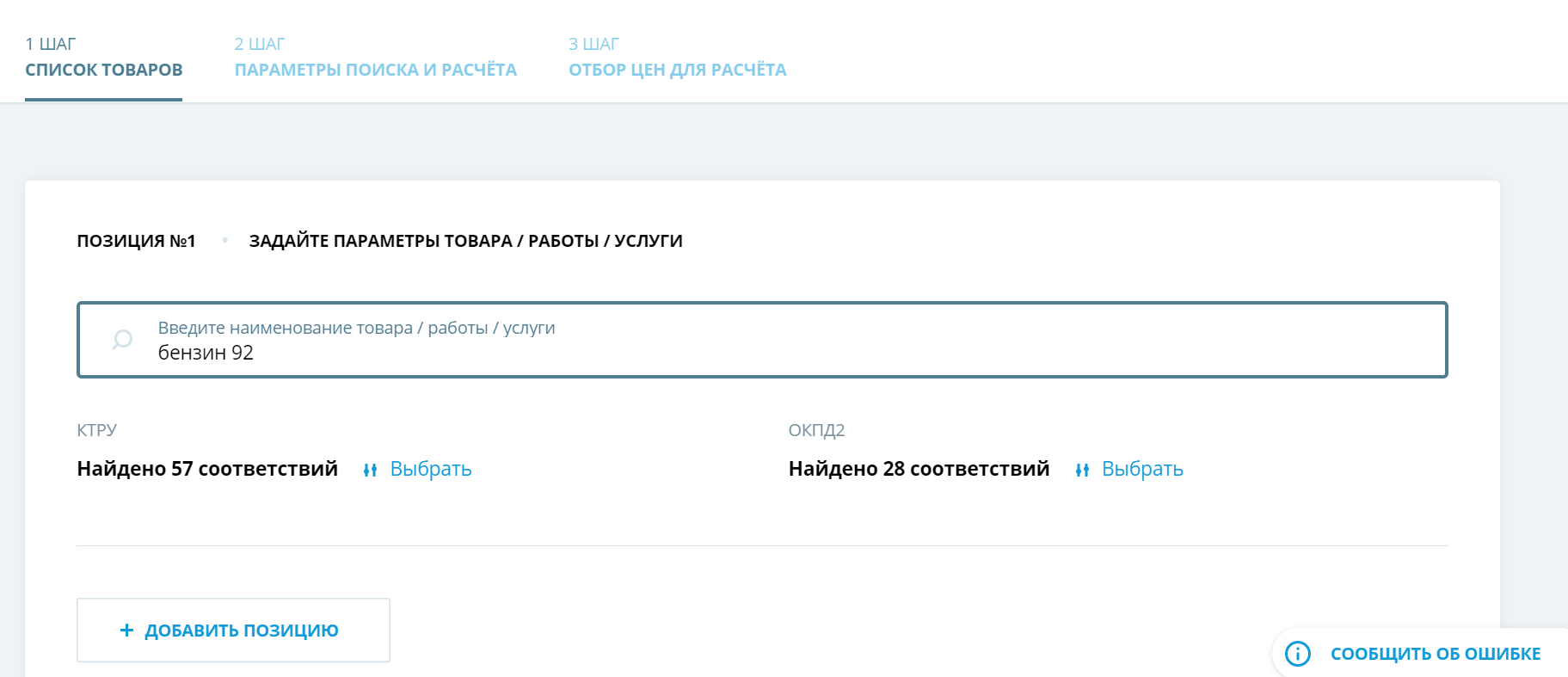 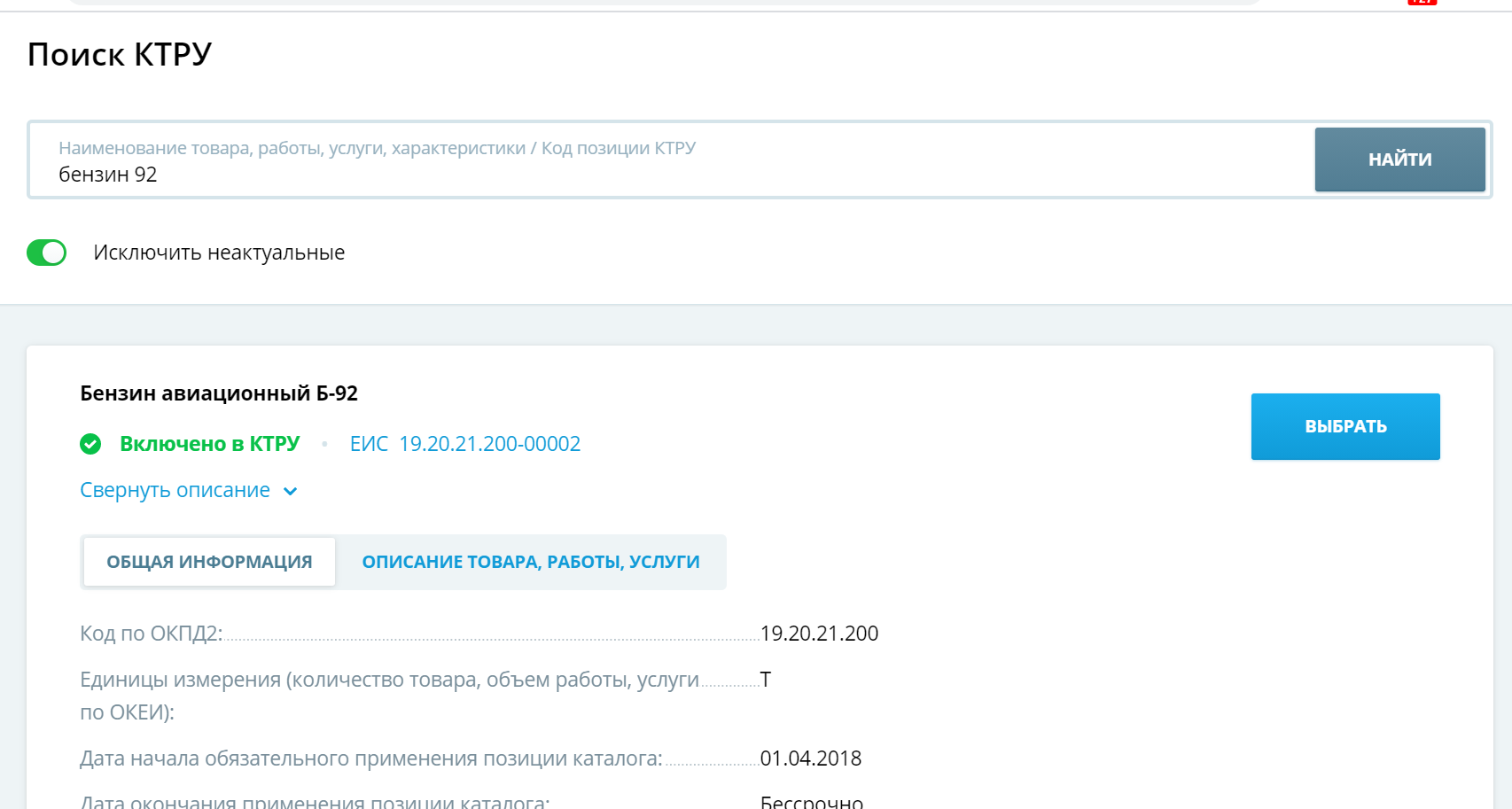 1. Указываем ТРУ
2. Указываем КТРУ, ОКПД2
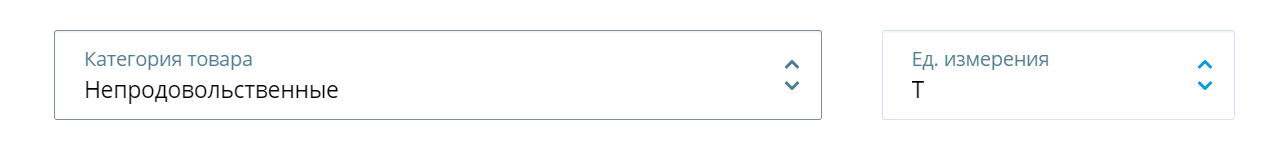 3. Указываем ТРУ
Обоснование НМЦК
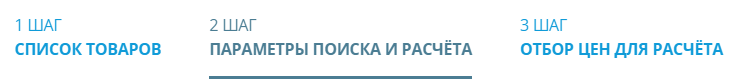 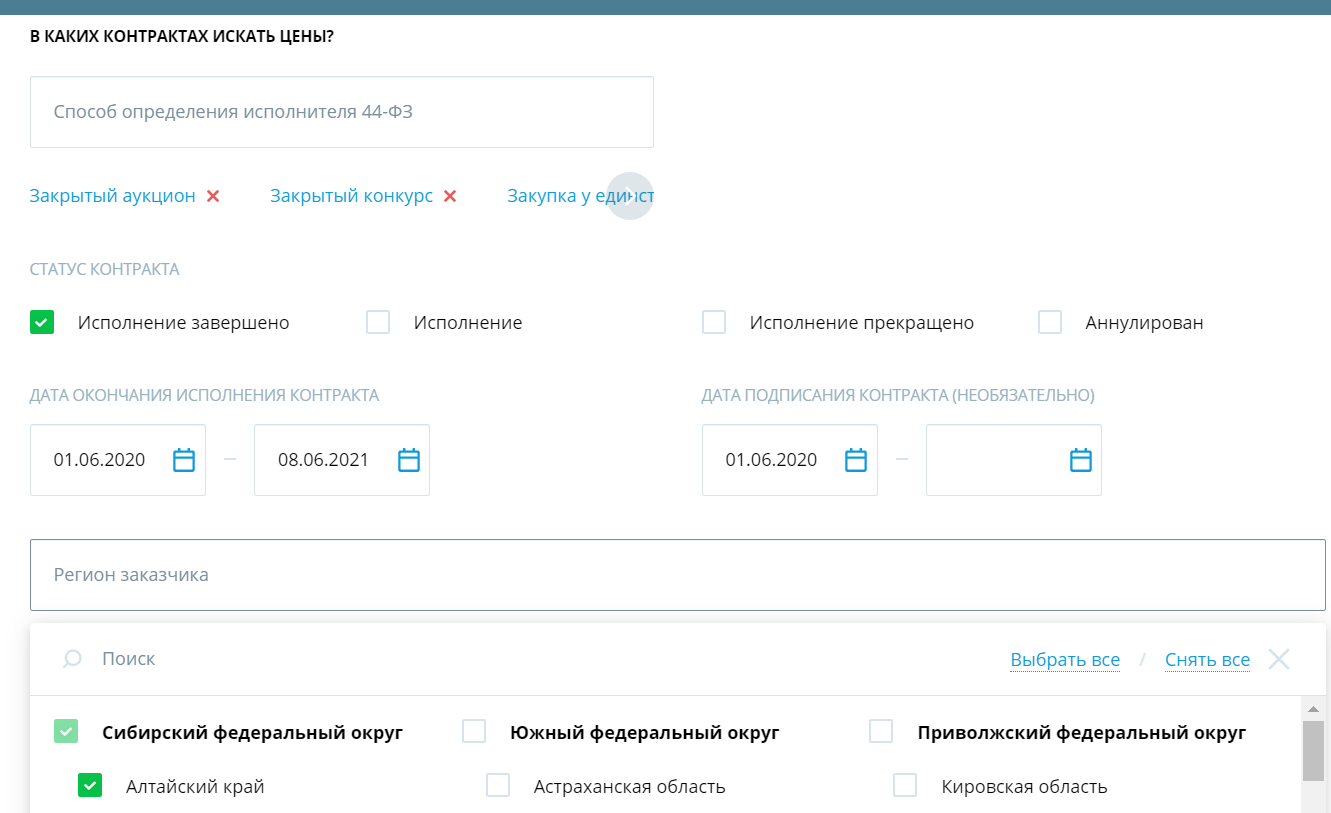 Выбираем способы закупок

Указываем статусы и даты исполнения контрактов

Выбираем один или несколько(ограничений нет) регион
Обоснование НМЦК
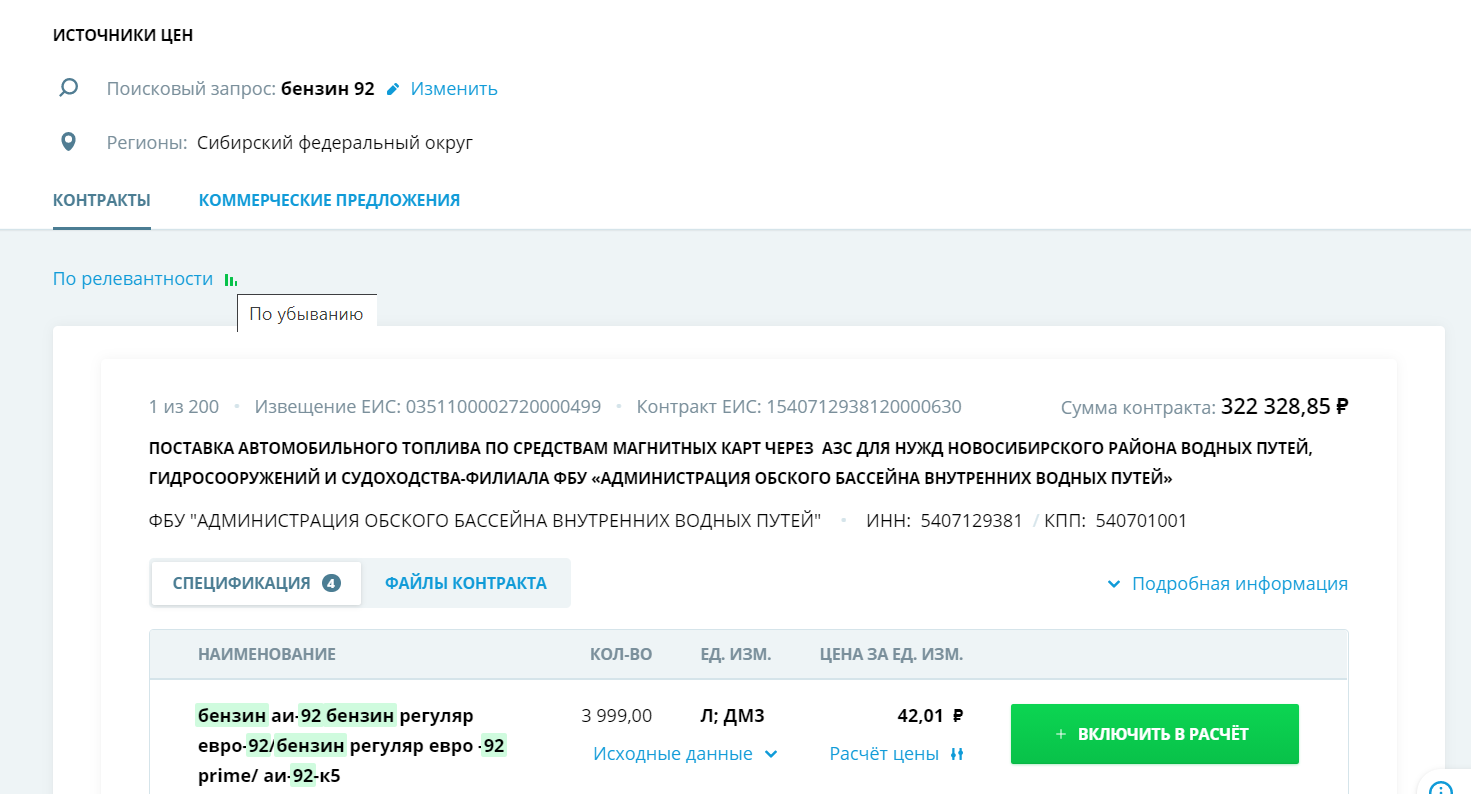 Обоснование НМЦК
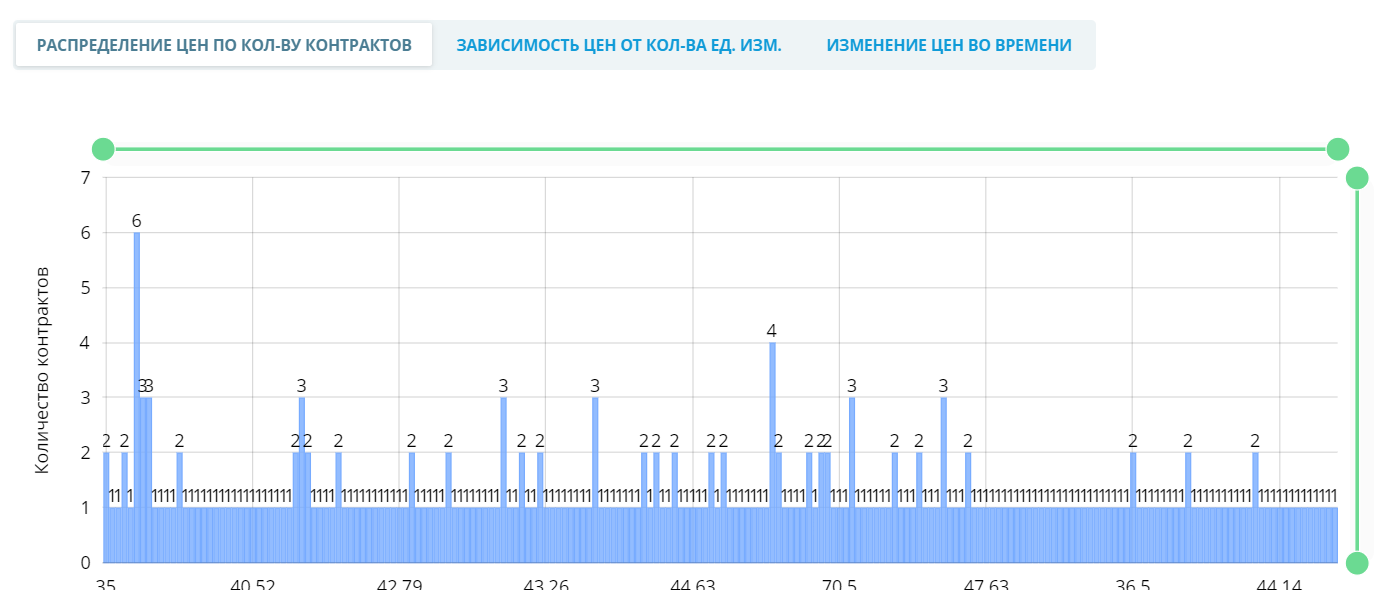 Обоснование НМЦК
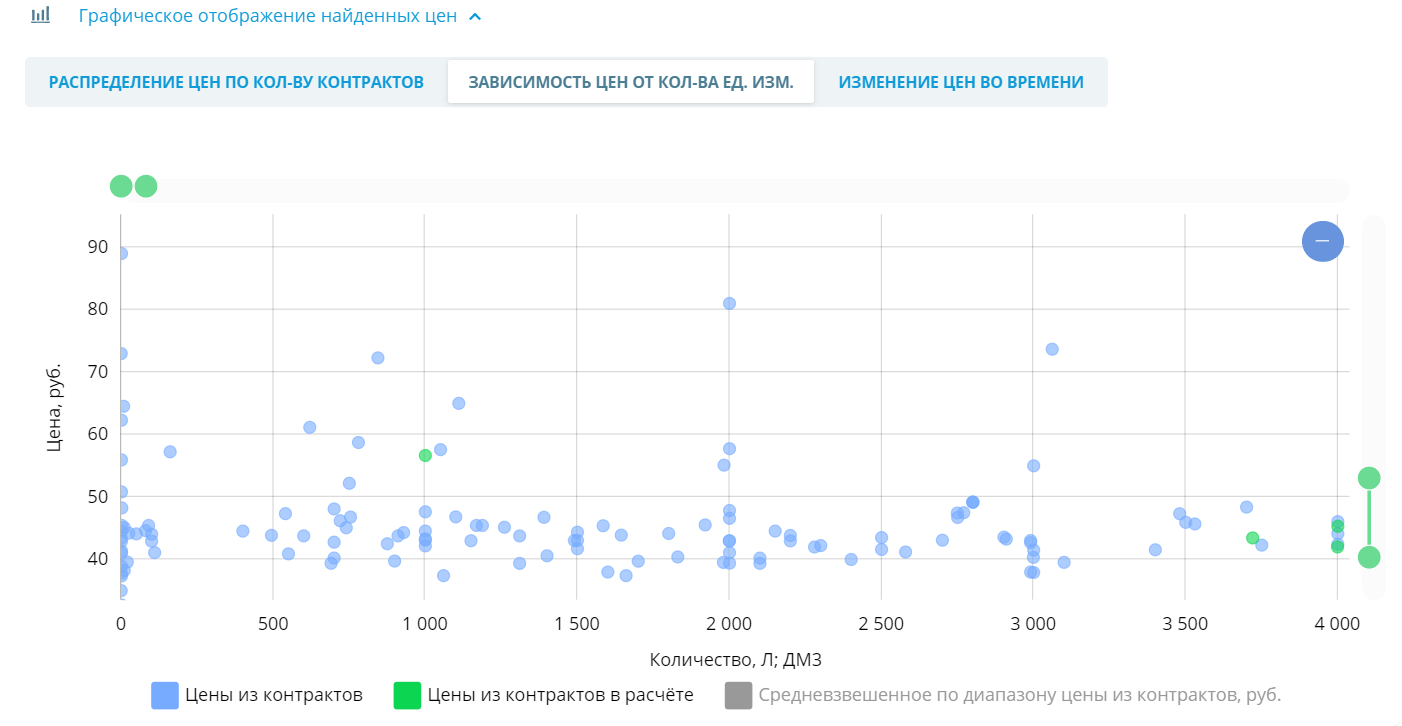 Обоснование НМЦК
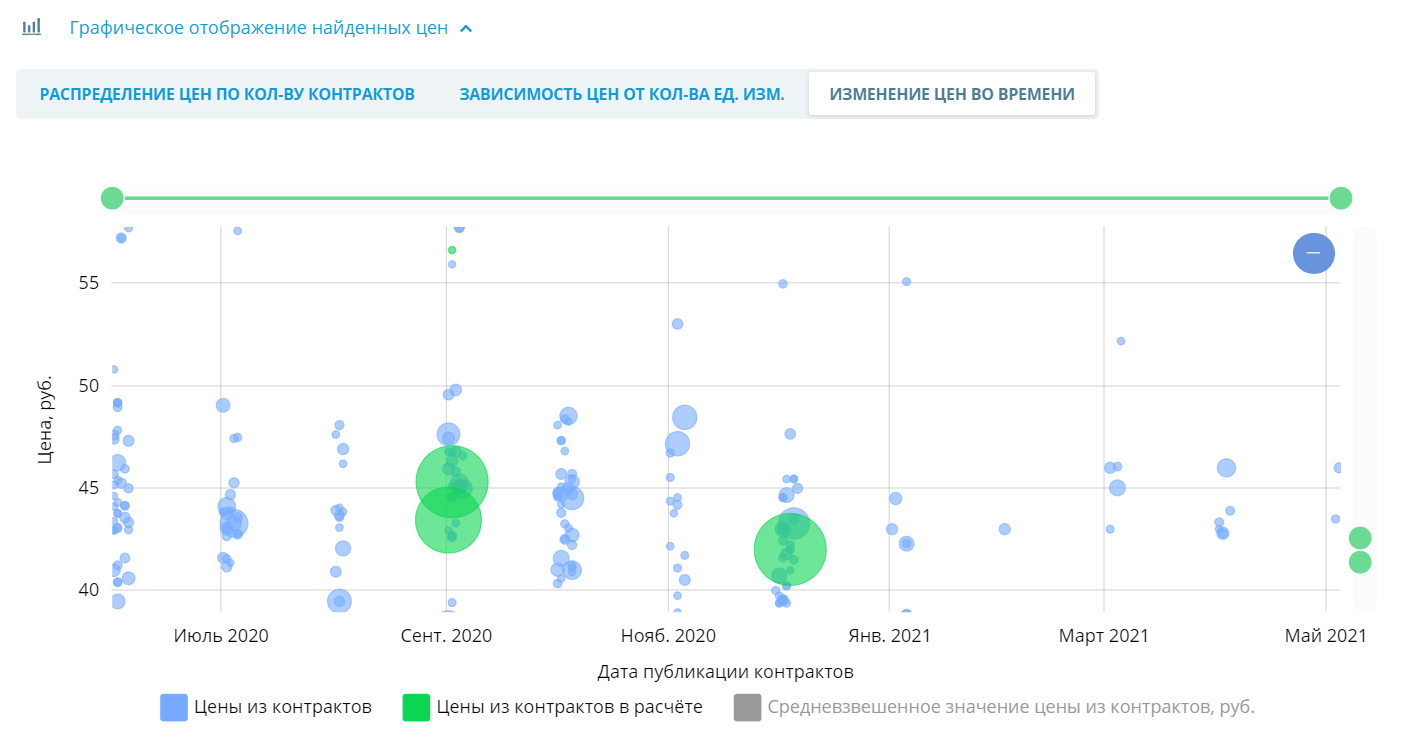 Обоснование НМЦК
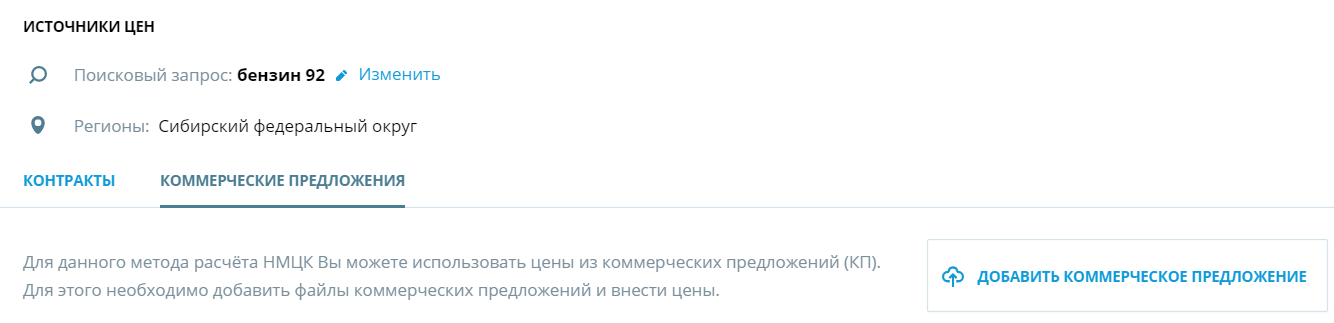 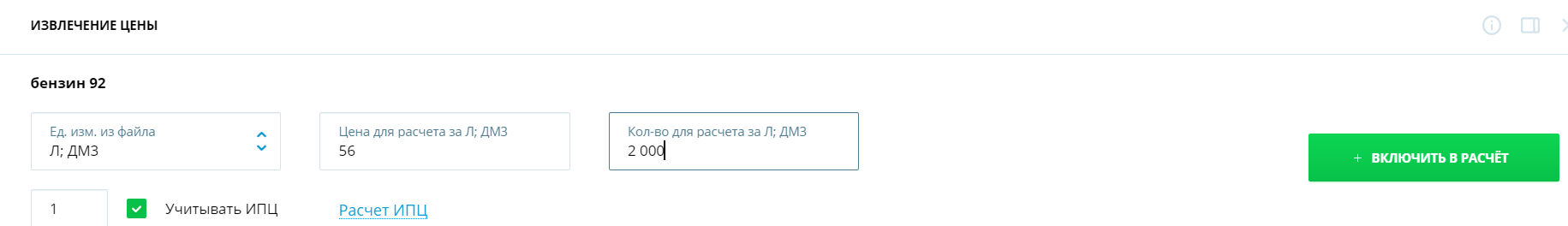 Обоснование НМЦК
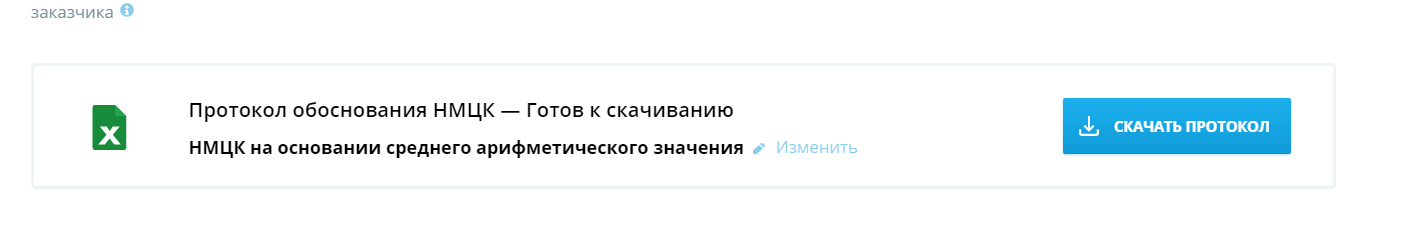 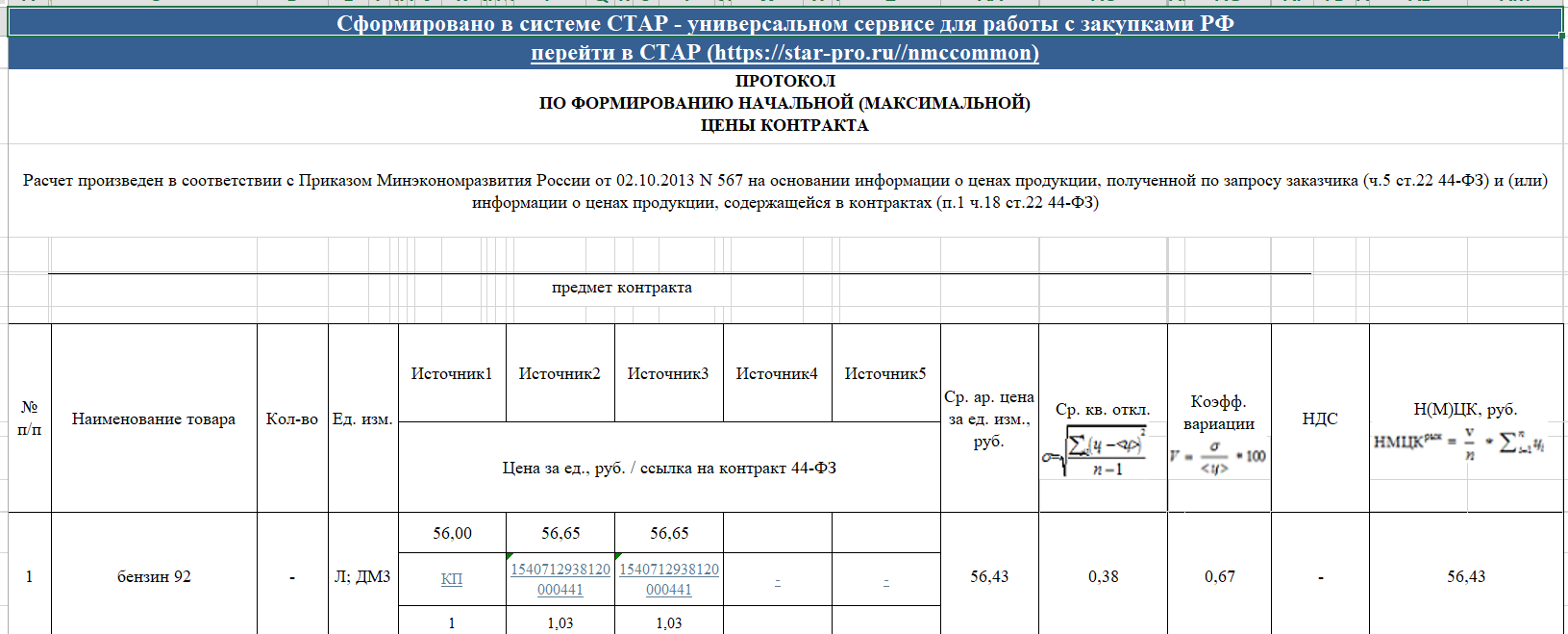 Поиск необходимого стандарта
Поиск необходимого стандарта
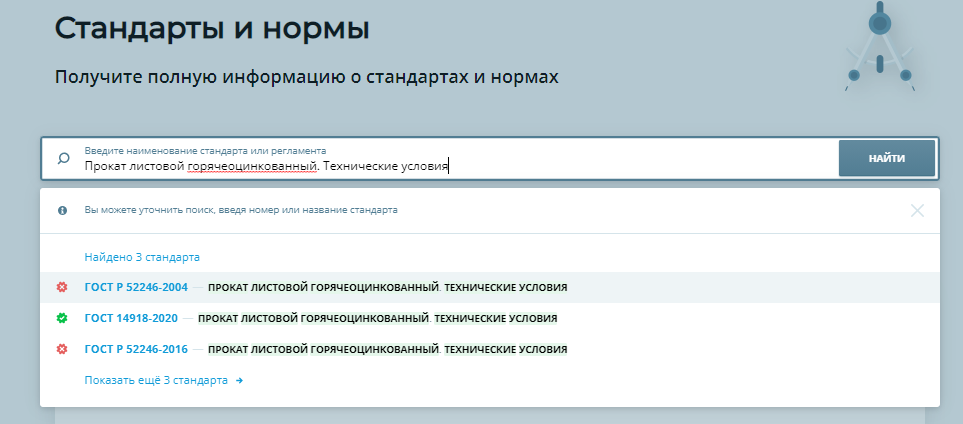 Поиск необходимого стандарта
Просмотр стандартов в сгруппированных справочниках
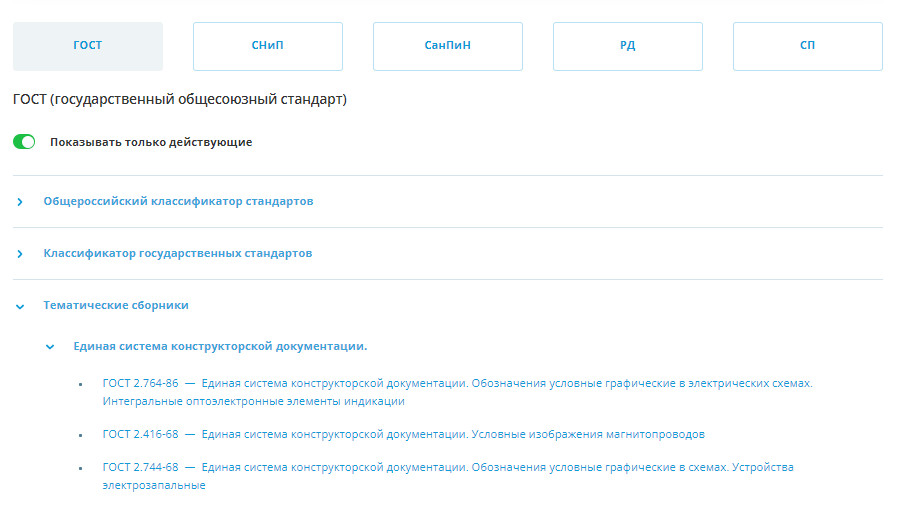 Проверка файла
2
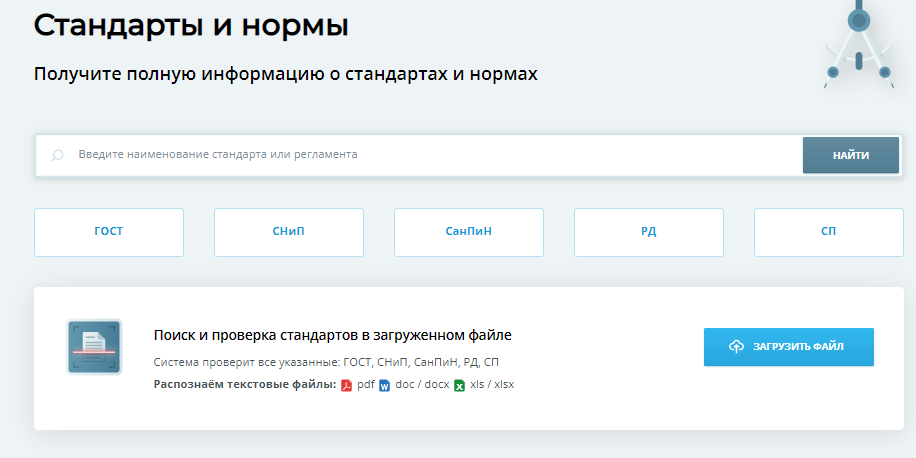 Выбираем нужный документ
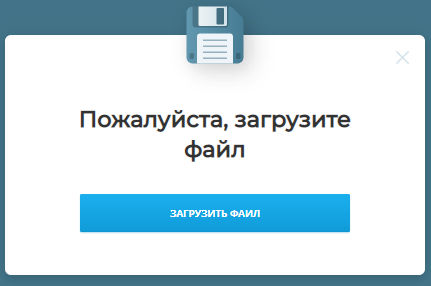 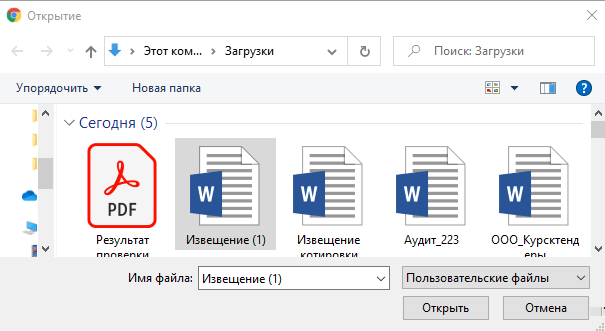 1
Нажимаем «Загрузить файл»
Проверка файла
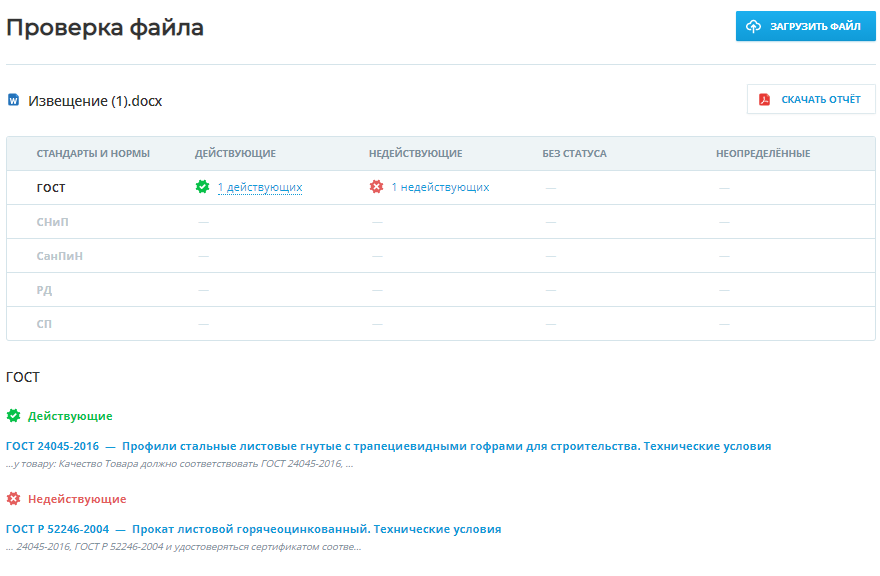 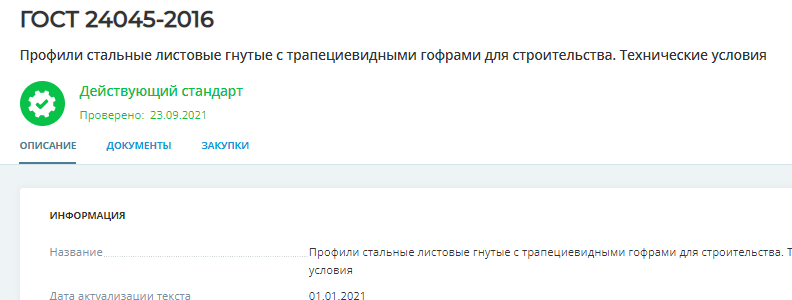 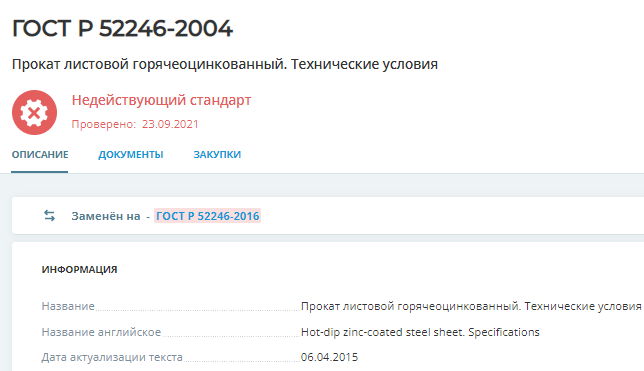 Проверка файла
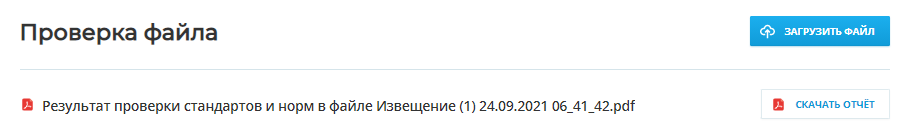 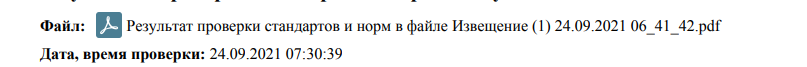 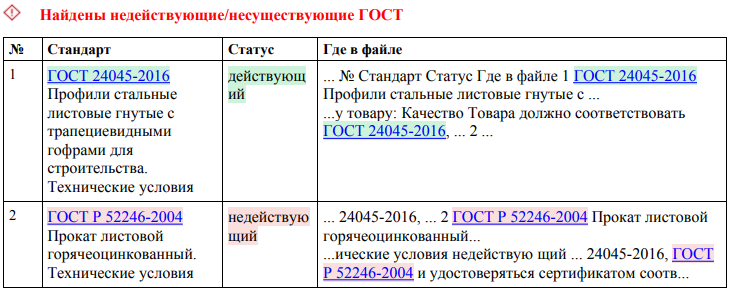 Сервис определения особенностей проведения процедуры
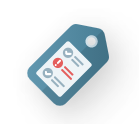 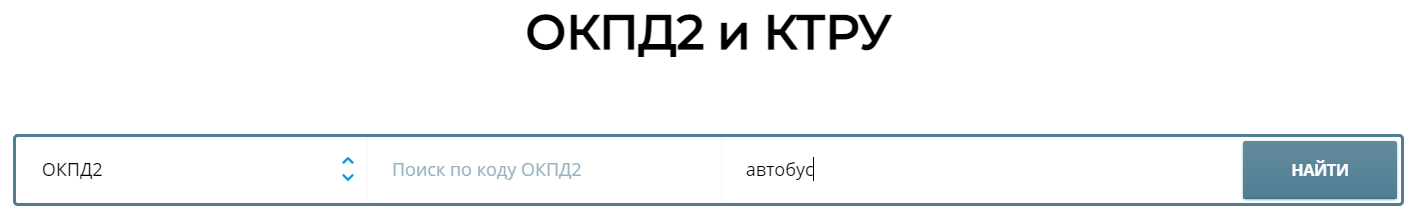 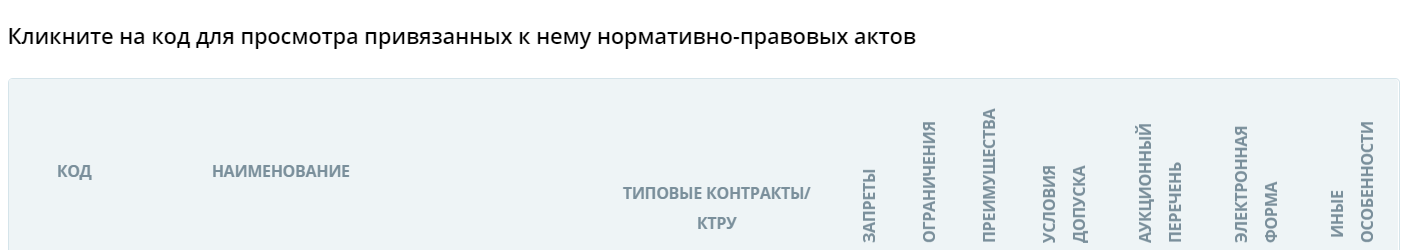 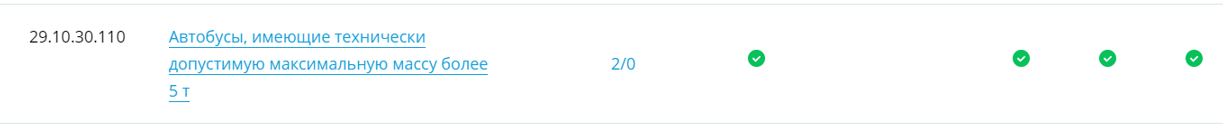 Сервис определения особенностей проведения процедуры
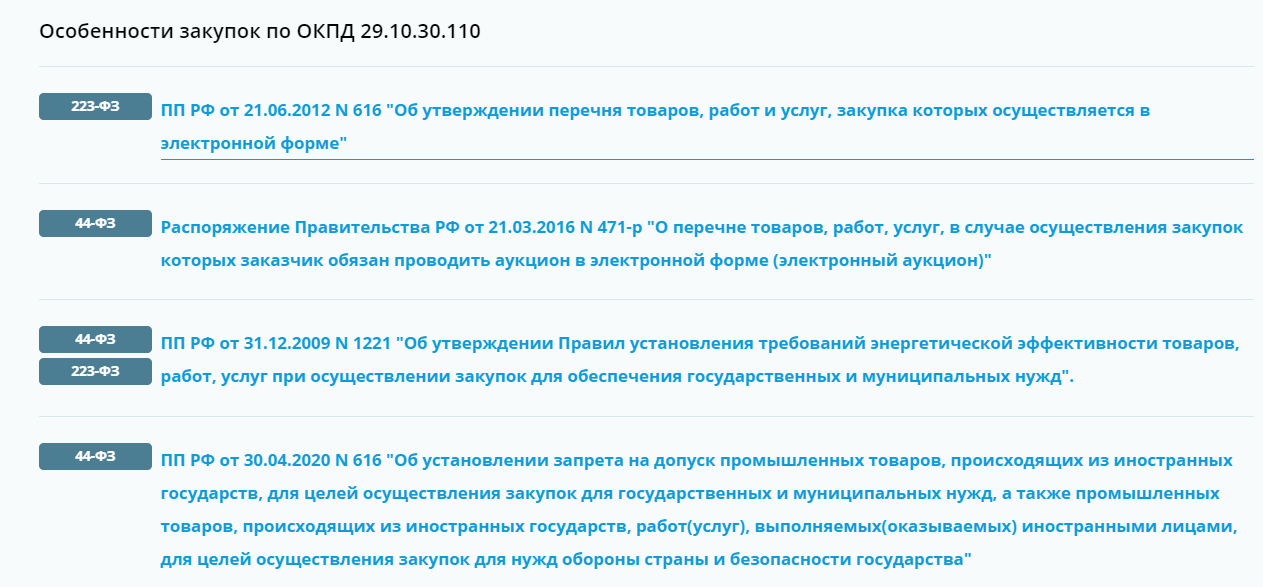 Сервис определения особенностей проведения процедуры
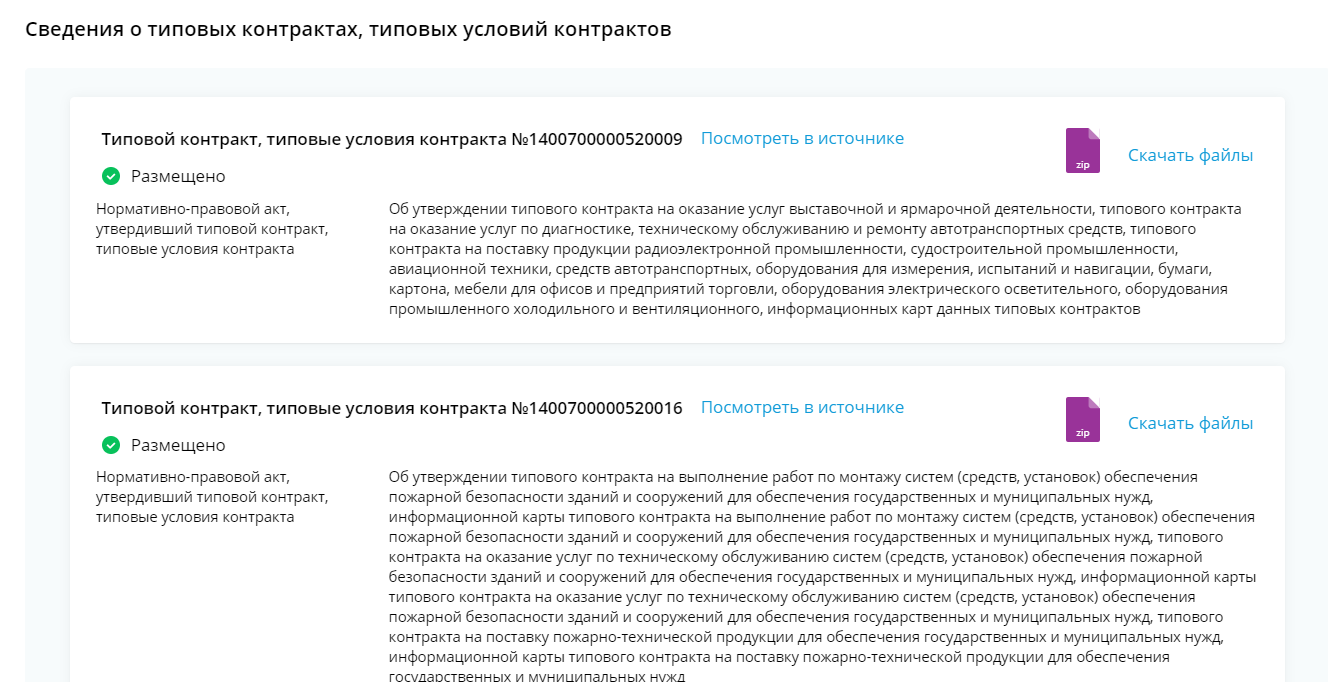 Квотирование закупок российских товаров
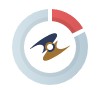 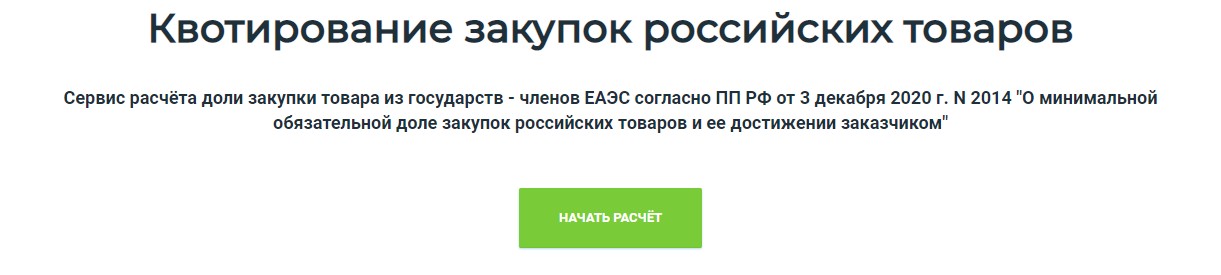 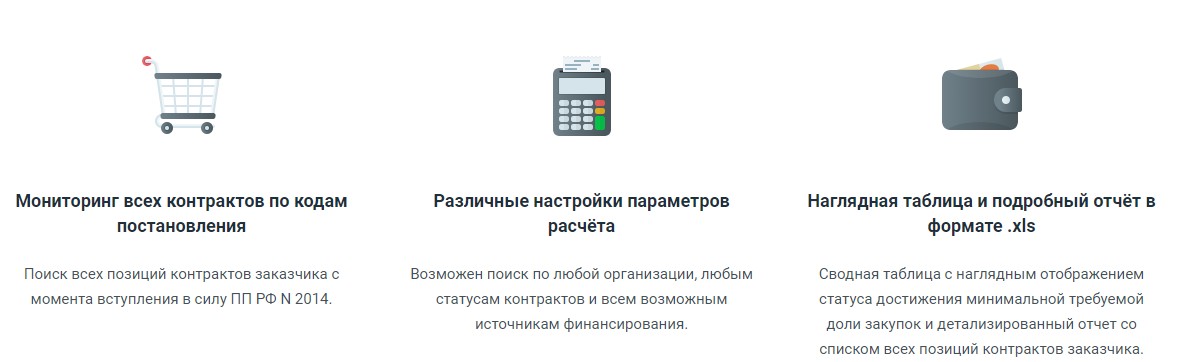 Квотирование закупок российских товаров
1 лист. Сводная таблица отчета
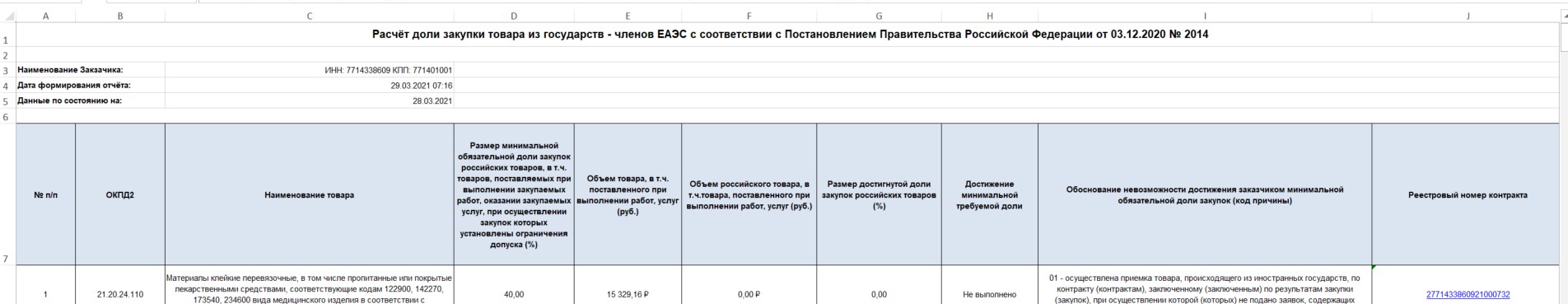 2 лист. Детализированный отчет
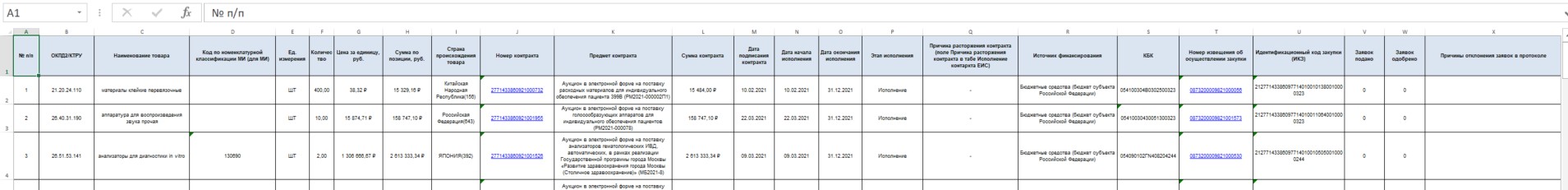 СПЕЦИАЛЬНАЯ ПРОГРАММА
«ГОСУДАРСТВЕННЫЙ ЗАКАЗЧИК 2022»
ОБУЧЕНИЕ
ИННОВАЦИОННАЯ МЕТОДИКА ПОДГОТОВКИ И ПОДДЕРЖАНИЯ ВЫСОКОГО
ПРОФЕССИОНАЛЬНОГО УРОВНЯ СПЕЦИАЛИСТОВ ПО ЗАКУПКАМ
В 2020 году РТС-тендер выступил с инициативным предложением по подготовке специалистов к масштабным
изменениям в сфере закупок. Для этих целей разработана специальная дистанционная программа
«ГОСУДАРСТВЕННЫЙ ЗАКАЗЧИК 2022».
Программа «ГОСУДАРСТВЕННЫЙ ЗАКАЗЧИК 2022» - ЭТО:

АКТУАЛЬНОСТЬ	СВОЕВРЕМЕННОСТЬ	ПОЛЕЗНОСТЬ	ВОСТРЕБОВАННОСТЬ
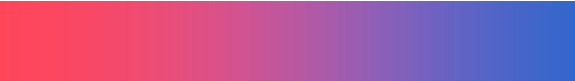 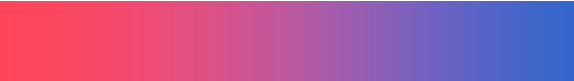 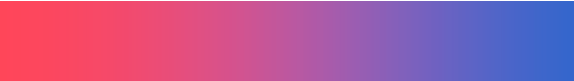 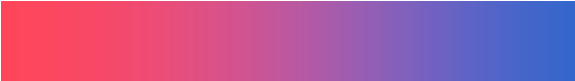 Динамически обновляемая  база специальных знаний в  сфере государственных и  муниципальных закупок,
содержащая экспертные
разъяснения
законодательства,  нормативных актов и  правоприменительной
практики
Своевременное  информирование о том, что  изменяется в госзакупках и  как это применять на  практике, это разъяснения  ФАС, письма и приказы
профильных министерств и
ведомств, решения судов и  рекомендации экспертов
*НОВОЕ!
Специальные условия для  получения диплома о  профессиональной
переподготовке или  удостоверения о
повышении квалификации
27 000+ специалистов по  закупкам, которые
пользуются программой  каждый день
*С ЦЕЛЬЮ СВОЕВРЕМЕННОГО ИНФОРМИРОВАНИЯ СПЕЦИАЛИСТОВ ОБ ИЗМЕНЕНИИ В ЗАКОНОДАТЕЛЬСТВЕ И  СООТВЕТСТВЕННО В МАТЕРИАЛАХ КУРСА СОЗДАНЫ СПЕЦИАЛЬНЫЕ TELEGRAM-КАНАЛЫ
СПЕЦИАЛЬНАЯ ПРОГРАММА«ГОСУДАРСТВЕННЫЙ ЗАКАЗЧИК 2022»
ОБУЧЕНИЕ
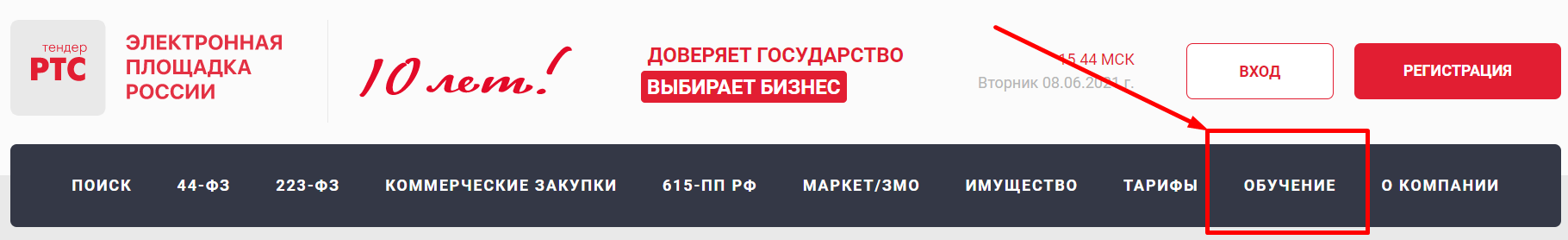 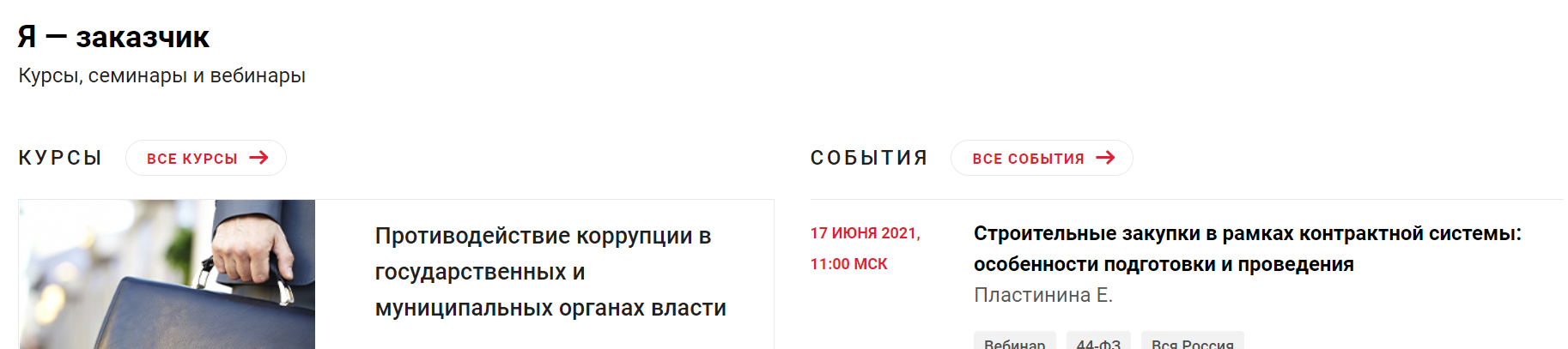 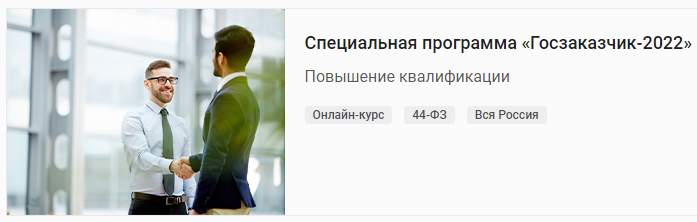 НА ВСЕЙ ТЕРРИТОРИИ РФ
Представитель ООО «РТС-тендер» 
Тарасов Алексей Михайлович
a.tarasov@rts-tender.ru
+7 965 223-40-57
www.rts-tender.ru
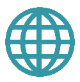 8 800 77 55 800
ЗВОНОК ПО РОССИИ БЕСПЛАТНЫЙ
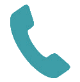 info@rts-tender.ru
support@rts-tender.ru
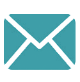